HOW EVALUATORS CAN FOSTER DEVELOPMENT PRACTITIONERS’ EVALUATIVE THINKING
Laura Fantini
laura.fantini76@gmail.com
10/23/2022
Session D4: Ethics and Evaluation
1
The relationship between evaluation and implementation
Development practitioners and evaluators’ roles in the evaluation process

There are implementers’ capacities that can be valued in evaluations oriented to “doing good” 
Critical thinking
Attitude to question project assumptions
Capacity to value the local knowledge and the local actors
Ability to extract lessons
Ability to systematize knowledge
Evaluative thinking
Looking for “doing good”
Every community has the know-how and the resources to self organize and to find solutions / strategies to face their challenges – Positive Deviance approach
The example of a global NGO whose main mandate is to foster rural development in the Global South through knowledge management and South-South cooperation. It is specialized in harvesting and scaling-up home-grown innovations, systematizing local successful practices, co-creating local knowledge, and promoting peer-to-peer learning. 
Its approach in four main steps:
To identify “local champions” and work together with them to elicit their tacit knowledge and know-how
Through a participatory process, to systematize the successful and innovative solutions they use to overcome local challenges and to reinforce their critical thinking about their successes
To facilitate peer-to-peer learning activities where local champions become trainers for their peers
To support the learners to scale up the innovations by adapting them to their contexts
Impact evaluation of water basin intervention in Burkina Faso
The intervention implemented by Ministry of Water built up rainwater catchment basins to store water for irrigation during the dry season was considered as a good practices to be analysed and scaled up.

The evaluative study was based on the analysis of the solutions already owned by the community; it highlighted many failures:
Technical challenges and high costs of maintenance
Lack of integration of traditional practices
Lack of understanding of local nutrition and water use strategies
Equity issues

In summary, the evaluation succeeded in demonstrating:
how the construction of rainwater catchment basins - evaluated positively by many experimental studies (RCTs) - when observed in real-life contexts showed unsatisfactory results;
how listening the beneficiaries’ voice disclosed hidden local success strategies
Positive Deviance in Puntland
The intervention funded by IFAD and the Italian Agency for Development Cooperation aims to foster climate change resilience in agriculture and livestock sector in Puntland.
Based on the project inception phase no relevant locally-owned resilient practices were in place in the three target regions.
The study identified 15 local champions / positive deviants and their related successful practices. After systematizing them, peer-to-peer learning initiatives were organized and leaded together with the Local champions.
Main outcome of the whole process was the field project officers change of mindset:
They realized that some of the training activities planned in the project concern skills that the local champions already have
They will involve them as trainers in the future project training and promote the sustainability of their practices
They included the peer-to-peer learning activities as capacity-building tool in their third year of project implementation
Conclusion
Both examples aim to disclose the “doing good” by looking beyond the intervention boundaries (goal free evaluation – Scriven), by discovering factors remained underestimated and by giving voice to the direct beneficiaries.
They offer to governmental bodies and development aid agencies evidence of how positive deviance works in disclosing complexity, understanding hidden factors of local contexts and valorizes local-led solutions
They demonstrate how embedding and promoting practitioners evaluative thinking facilitates an adaptive and more successful project management
They show how the project partners and stakeholders can change mindset, attitudes and beliefs in front of the evidence that something can work differently and better
They are good examples of the paradigm helper-doers evocated by Ellerman for which the implementers/helpers are facilitators instead of knowledge or service providers and the beneficiaries/doers are actors of changes instead of simple recipients
The approach evokes an advocacy and activist role of the evaluator
Evaluation and project implementation should not be two separate boxes and they should complement each other
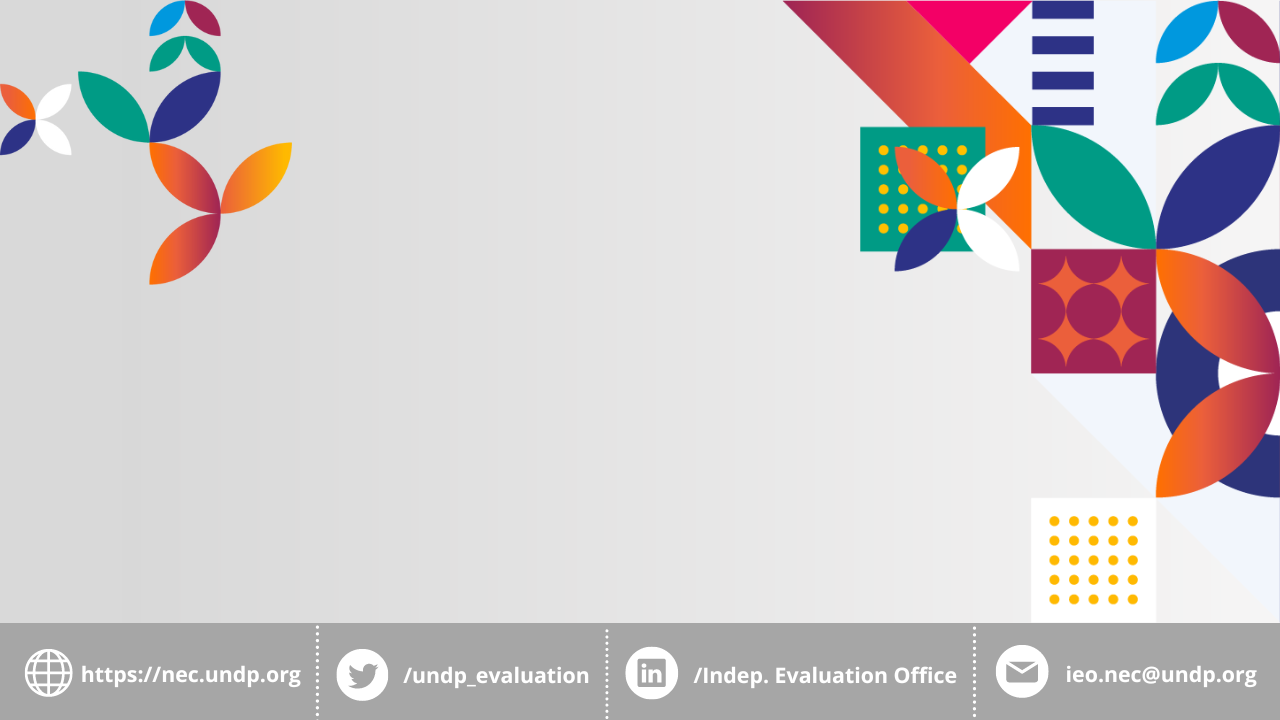 THANK YOU
Laura Fantini
laura.fantini76@gmail.com